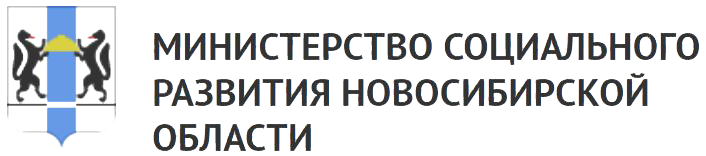 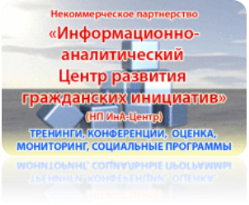 О результатах сбора и обобщения информации
г. Новосибирск   
2015 год
Объем проводимой оценки:
В процессе сбора и обобщения данных, было  выполнено следующее:
получена информация о деятельности и предоставлении услуги в условиях стационара 13 учреждений расположенных на территории НСО (перечень учреждений, утвержденный Общественным советом при министерстве социального развития Новосибирской области (протокол от 12.05.2015 № 8));
опрошено 432 человек;
проанализированы полученные данные и сформирован отчет;
сформирован рейтинг этих учреждений.
Объекты независимой оценки учреждений (перечень учреждений).
1. ГАУ НСО «Областной центр социальной реабилитации для инвалидов»
2. ГАУ НСО «Областной центр социокультурной реабилитации инвалидов»
3. ГАУ НСО «Комплексный центр социальной адаптации инвалидов»
4. ГАУСО НСО «Реабилитационный центр для детей и подростков с ограниченными возможностями» (для лиц с дефектами умственного и физического развития)
5. ГАУСО НСО «Маслянинский комплексный социально-оздоровительный центр»
6. ГАУСО НСО «Новосибирский областной геронтологический центр»
7. ГАУ СО НСО «Областной комплексный центр социальной адаптации граждан»
8. ГАУССО НСО «Бердский пансионат ветеранов труда им. М.И. Калинина»
9. ГАУ НСО ССО «Новосибирский дом ветеранов»
10. ГАСУ НСО «Областной Дом милосердия»
11. ГАУ НСО «Областной центр социальной помощи семье и детям «Морской залив»
12. ГАУ НСО «Центр социальной помощи семье и детям «Семья»
13. ГБУ НСО «Областной центр социальной помощи семье и детям «Радуга»
Опрос клиентов
Телефонные звонки
Сайты
Ответы на запросы по электронной почте
Спасибо за внимание!